Összeférhetetlenség
Képzés
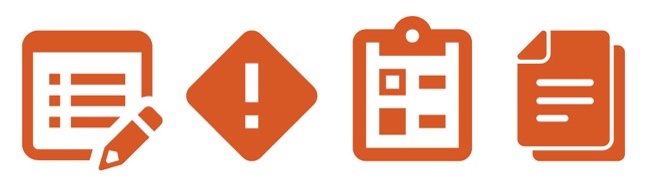 Leírás
Összeférhetetlenség akkor merül fel, ha egy alkalmazott szoros családi vagy pénzügyi kapcsolatban áll egy másik vállalattal, alkalmazottal, ügyféllel, kormánytisztviselővel, eladóval vagy más kapcsolódó féllel. Az összeférhetetlenségi képzés az összeférhetetlenséggel kapcsolatosan nyújt útmutatást.
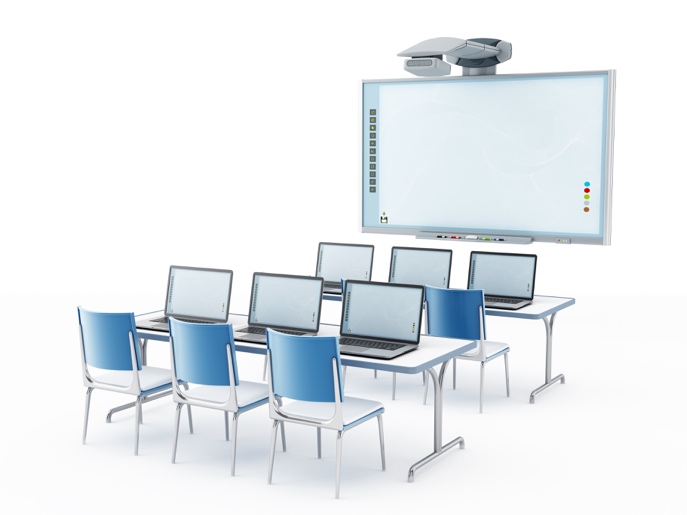 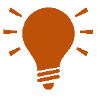 Milyen előnyökkel jár ez az Ön számára?
Ez a képzés ismerteti az összeférhetetlenségi szabályzat elemeit, amely irányelveket állapít meg annak biztosítására, hogy az alkalmazottak személyes, társadalmi, pénzügyi vagy politikai érdekei ne ütközzenek, vagy ne tűnjenek összeférhetetlennek a vállalat érdekeivel, valamint e kapcsolatok átláthatóságának növelésére. Ez segít az alkalmazottaknak jobban megérteni a lehetséges összeférhetetlenségeket, és azt, hogy mit kell tenniük, ha esetleges összeférhetetlenségek merülnek fel.
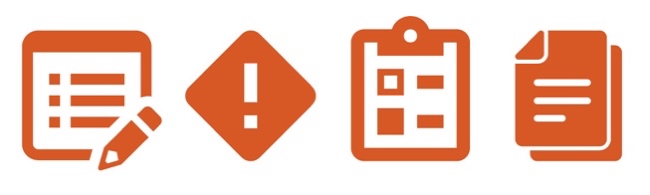 Utasítások
Az alkalmazottak számára a beilleszkedési folyamat részeként és ismétlődő jelleggel összeférhetetlenségi képzést kell tartani, hogy az alkalmazottak megértsék az összeférhetetlenséggel kapcsolatos feladataikat és felelősségeiket.
Használja a jelenléti ív(ek)et az egyes képzéseken való részvétel rögzítésére.
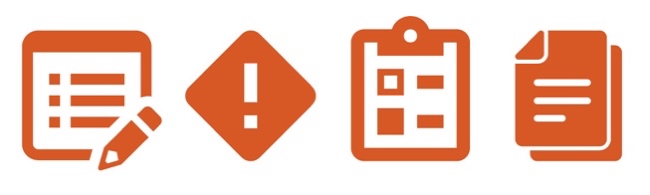 Egyéb figyelembe veendő dokumentációk
Jelenléti ív
 Magatartási kódex
Összeférhetetlenségi szabályzat
1
Összeférhetetlenség
1
Összeférhetetlenség
Képzés
MI AZ ÖSSZEFÉRHETETLENSÉG?
Ajándékok,     
   Szórakoztatás,               
          és egyéb       
értéket képviselő 
                tételek
Személyes befektetések
   és egyéb
érdekelt-ségek
Az alkalmazottak olyan érdekei vagy tevékenységei, amelyek ellentétesek lehetnek, vagy ellentétesnek tűnhetnek a vállalat érdekeivel, vagy amelyek hatással lehetnek az alkalmazott azon képességére, hogy objektíven lássa el feladatait és felelősségi körét.
Összeférhetetlenségek
Személyes kapcsolatok
Összeférhetet-     
lenségek
$
Megjegyzés
A következő diák részletezik azokat a tevékenységeket, amelyek összeférhetetlenséget okozhatnak. E tevékenységek némelyike tiltott és/vagy nyilvánosságra hozandó.
Összeférhetetlenség
Képzés
SZEMÉLYES BEFEKTETÉSEK ÉS EGYÉB ÉRDEKELTSÉGEK
Tegye közzé személyes üzleti kapcsolatait vagy befektetéseit a vállalat beszállítóival, ügyfeleivel vagy versenytársaival.
Nincsenek olyan külső pénzügyi érdekeltségek, amelyek alááshatják a vállalat hírnevét, vagy szükségtelen kockázatnak tehetik ki a vállalatot.
Ne fogadjon el más szervezetnél tisztségviselői, partneri, igazgatói vagy bármilyen más vezetői pozíciót előzetes jóváhagyás nélkül.
További munkáltatók közzététele.
Összeférhetetlenség
Képzés
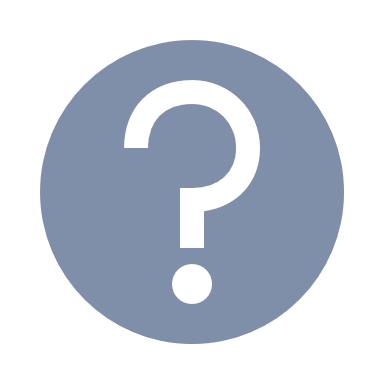 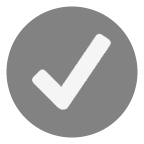 MIT TENNE?
Legjobb eredmény
A munkavállalónak nyilvánosságra kell hoznia a befektetést, és engedélyt kell kérnie erre a kapcsolatra.
Helyzet
Egy alkalmazott jelentős befektetésekkel rendelkezett egy olyan vállalatban, amely éppen most vált a vállalat beszállítójává.
Összeférhetetlenség
Képzés
SZEMÉLYES KAPCSOLATOK
Tegye közzé a beszállítókkal, alforgalmazókkal/ügynökökkel, versenytársakkal, ügyfelekkel és/vagy üzleti partnerekkel fennálló valamennyi közeli családi kapcsolatát (pl. szülők, házastárs, gyermekek és más közvetlen hozzátartozók).
Tegyen közzé minden szoros családi kapcsolatot vagy pénzügyi kapcsolatot hazai vagy külföldi kormányzati tisztviselőkkel, beleértve az egészségügyi szakembereket is.
Összeférhetetlenség
Képzés
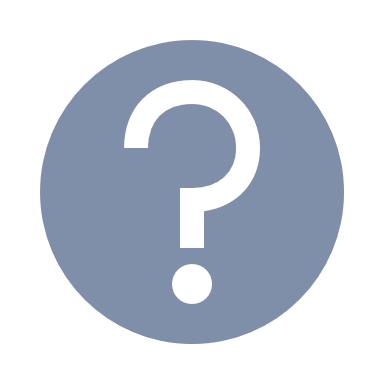 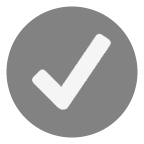 MIT TENNE?
Helyzet
Egy alkalmazott házastársa nemrégiben értékesítési vezető lett egy közvetlen versenytársnál.
Legjobb eredmény
Az alkalmazottnak ezt a kapcsolatot nyilvánosságra kell hoznia a vállalat felé.